EARTHSHOTS 2023
Choose an earthshot
Choose an earthshot
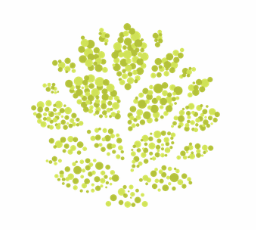 Protect and restore nature
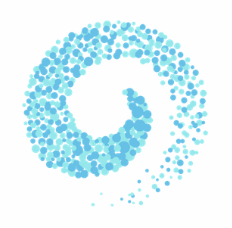 Clean our Air
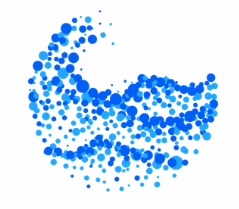 Revive our Oceans
Build a waste free world
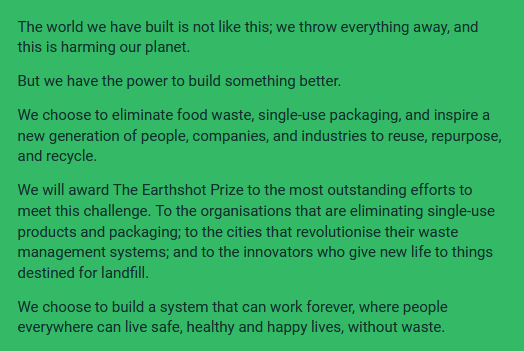 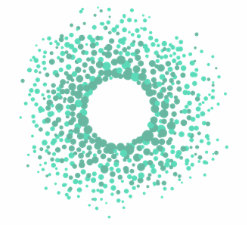 Fix our Climate